Mapping down to 0, ..., M – 1
Outline
Previously, we considered means for calculating 32-bit hash values
Explicitly defined hash values
Implicitly calculated hash values

	Practically, we will require a hash value on the range 0, ..., M – 1:
The modulus operator %
Review of bitwise operations
The multiplicative method
The hash process
9.3.1
Object
32-bit integer
Modulus, mid-square,multiplicative, Fibonacci
Map to an index 0, ..., M – 1
Deal with collisions
Chained hash tables
Open addressing
Properties
9.3.2
Necessary properties of this mapping function hM are:
2a.	Must be fast:  Q(1)
2b.	The hash value must be deterministic
Given n and M, hM(n) must always return the same value
2c.	If two objects are randomly chosen, there should be only a one-in-M 	chance that they have the same value from 0 to M – 1
Modulus operator
9.3.2
Easiest method:  return the value modulus M

	unsigned int hash_M( unsigned int n, unsigned int M ) {
	    return n % M;
	}

	Unfortunately, calculating the modulus (or remainder) is expensive
We can simplify this if M = 2m 
We can use logic operations
We will review bitwise operations:  left and right shift and bit-wise and
The bitwise operators:  & << >>
9.3.2.1
Suppose I want to calculate
	7985325 % 100

	The modulo is a power of ten:  100 = 102
In this case, take the last two decimal digits:  25

	Similarly, 7985325 % 103 = 325
We set the appropriate digits to 0:
0000025 and 0000325
The bitwise operators:  & << >>
9.3.2.1
The same works in base 2:
	1000111001012 % 100002

	The modulo is a power of 2:  100002 = 24
In this case, take the last four bits:  0101

	Similarly, 1000111001012 % 10000002 == 100101,
We set the appropriate digits to 0:
000000000101 and 000000100101
The bitwise operators:  & << >>
9.3.2.1
To zero all but the last n bits, select the last n bits using bitwise and:

	1000 1110 01012 & 0000 0000 11112 → 0000 0000 01012
	1000 1110 01012 & 0000 0011 11112 → 0000 0010 01012
The bitwise operators:  & << >>
9.3.2.1
Similarly, multiplying or dividing by powers of 10 is easy:
	7985325 * 100

	The multiplier is a power of ten:  100 = 102
In this case, add two zeros: 798532500 

	Similarly, 7985325 / 103 = 7985
Just add the appropriate number of zeros or remove the appropriate number of digits
The bitwise operators:  & << >>
9.3.2.1
The same works in base 2:
	1000111001012 * 100002

	The modulo is a power of 2:  100002 = 24
In this case, add four zeros:  1000111001010000

	Similarly, 1000111001012 / 10000002 == 100011
The bitwise operators:  & << >>
9.3.2.1
This can be done mechanically by shifting the bits appropriately:
	1000 1110 01012 << 4 == 1000 1110 0101 00002
	1000 1110 01012 >> 6 == 10 00112

	Powers of 2 are now easy to calculate:
			12 << 4 == 1 00002       // 24 = 16
			12 << 6 == 100 00002     // 26 = 64
Modulo a power of two
9.3.2.1
The implementation using the modulus/remainder operator:

		unsigned int hash_M( unsigned int n, unsigned int m ) {
		    return n & ((1 << m) – 1);
		}
Modulo a power of two
9.3.2.2
Problem:
Suppose that the hash function h is always even
An even number modulo a power of two is still even

	Example:  memory allocations are multiples of word size
On a 64-bit computer, addresses returned by new will be multiples of 8
Thus, if x ≠ y, h(x) ≠ h(y)
However, the probability that hM( h(x) ) = hM( h(y) ) is one in M/8
This is not one in M
Modulo a power of two
9.3.2.2
For some objects, it is worse:
Instance of Single_node<int> on ecelinux always have  10000 as the last five bits
This increases the probability of a collision to one in M/32

	Fortunately, the multiplicative method resolves this issue
Multiplication techniques
9.3.3
We need to obfuscate the bits
The most common method to obfuscate bits is multiplication
Consider how one bit can affect an entire range of numbers in the result:
                                   10100111
                                × 11010011
                                   10100111
                                 10100111
                           10100111
                       10100111
                +   10100111              . 
                   1000101110100101
C++ truncates theproduct of two n-bit
numbers to n bits
The avalanche effect:  when changing one bits has the potential of affecting all bits in the result:
10100011 × 11010011
    = 1000011001011001
Multiplication techniques
9.3.3
Multiplication can be used in encryption as with IDEA:

unsigned short a, b, c, d; // 64 bit number broken into four 16 bits
unsigned short z[9][6];    // 52 numbers based on key (2 unused) 

for ( int i = 0; i < 8; ++i ) {
    a *= z[i][0];  b += z[i][1];  c += z[i][2];  d *= z[i][3];
    e = z[i][4]*(a^c);
    f = ( e + (b^d) )*z[i][5];
    e += f;
    a ^= f;    tmp = b;    b = c^f;    c = tmp^e;    d ^= e;
}

 a *= z[8][0];  b += z[8][1];  c += z[8][2];  d *= z[8][3];
Xuejia Lai and James Massey
The multiplicative method
9.3.3
Multiplying by a fixed constant is a reasonable method
Take the middle m bits of Cn:

		unsigned int const C = 581869333;  // some number

		unsigned int hash_M( unsigned int n, unsigned int m ) {
		    unsigned int shift = (32 – m)/2;
		    return ((C*n) >> shift) & ((1 << m) – 1);
		}
The multiplicative method
9.3.3
Suppose that the value m = 10 (M = 1024) and n = 42
		const unsigned int C = 581869333;  // some number

		unsigned int hash_M( unsigned int n, unsigned int m ) {
		    unsigned int shift = (32 – m)/2;
		    return ((C*n) >> shift) & ((1 << m) – 1);
		}
The multiplicative method
9.3.3.1
m = 10
n = 42
First calculate the shift
		const unsigned int C = 581869333;  // some number

		unsigned int hash_M( unsigned int n, unsigned int m ) {
		    unsigned int shift = (32 – m)/2;
		    return ((C*n) >> shift) & ((1 << m) – 1);
		}
shift = 11
The multiplicative method
9.3.3.1
m = 10
n = 42
Next, n = 42 or 1010102 
		const unsigned int C = 581869333;  // some number

		unsigned int hash_M( unsigned int n, unsigned int m ) {
		    unsigned int shift = (32 – m)/2;
		    return ((C*n) >> shift) & ((1 << m) – 1);
		}
shift = 11
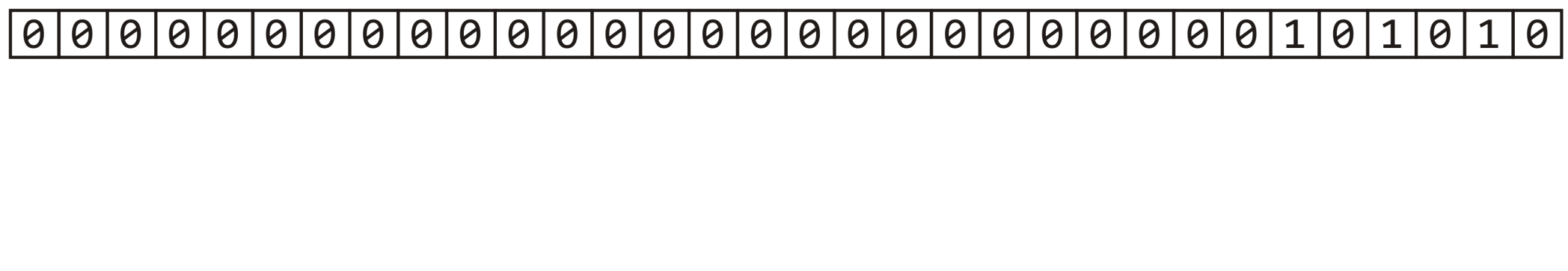 The multiplicative method
9.3.3.1
m = 10
n = 42
Calculate Cn
		const unsigned int C = 581869333;  // some number

		unsigned int hash_M( unsigned int n, unsigned int m ) {
		    unsigned int shift = (32 – m)/2;
		    return ((C*n) >> shift) & ((1 << m) – 1);
		}
shift = 11
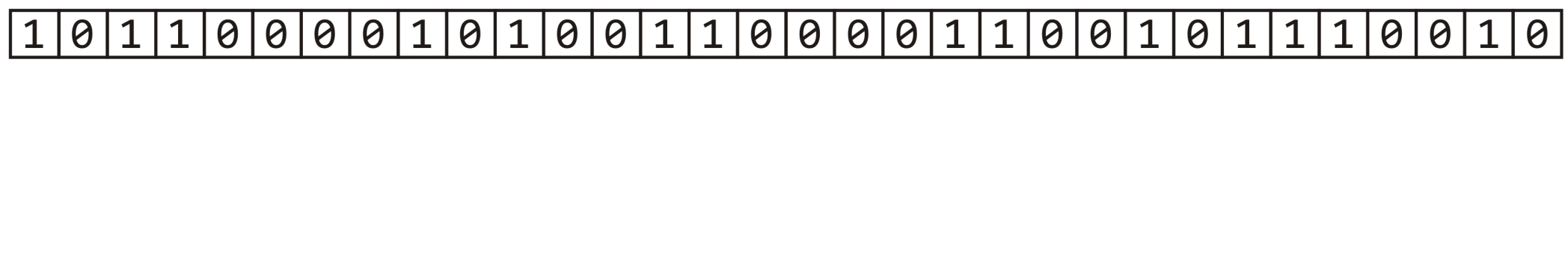 The multiplicative method
9.3.3.1
m = 10
n = 42
Right shift this value 11 bits—equivalent to dividing by 211
		const unsigned int C = 581869333;  // some number

		unsigned int hash_M( unsigned int n, unsigned int m ) {
		    unsigned int shift = (32 – m)/2;
		    return ((C*n) >> shift) & ((1 << m) – 1);
		}
shift = 11
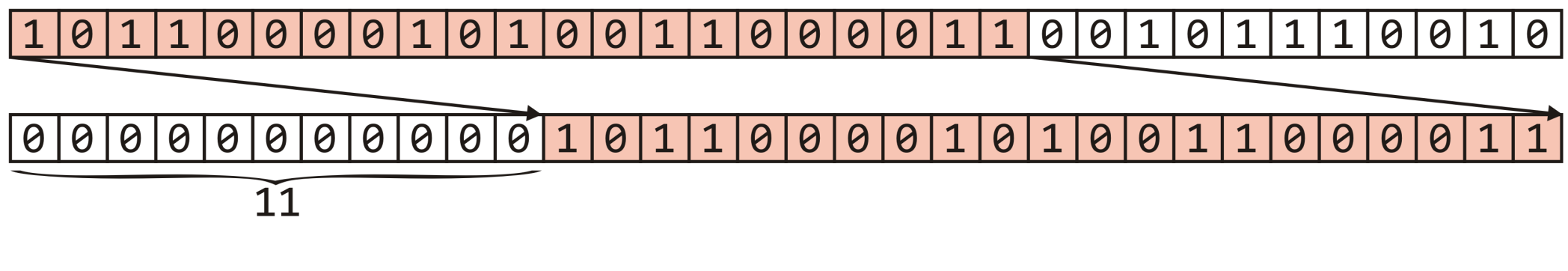 The multiplicative method
9.3.3.1
m = 10
n = 42
Next, start with 1
		const unsigned int C = 581869333;  // some number

		unsigned int hash_M( unsigned int n, unsigned int m ) {
		    unsigned int shift = (32 – m)/2;
		    return ((C*n) >> shift) & ((1 << m) – 1);
		}
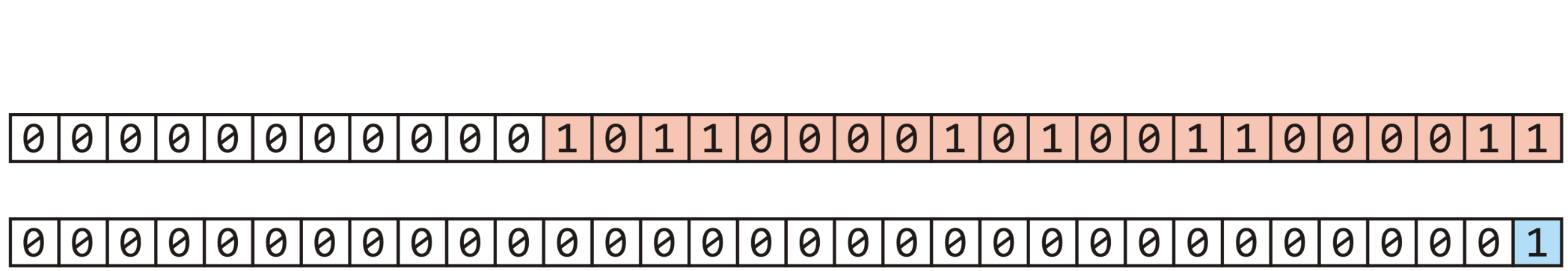 The multiplicative method
9.3.3.1
m = 10
n = 42
Left shift 1 m = 10 bits yielding 210
		const unsigned int C = 581869333;  // some number

		unsigned int hash_M( unsigned int n, unsigned int m ) {
		    unsigned int shift = (32 – m)/2;
		    return ((C*n) >> shift) & ((1 << m) – 1);
		}
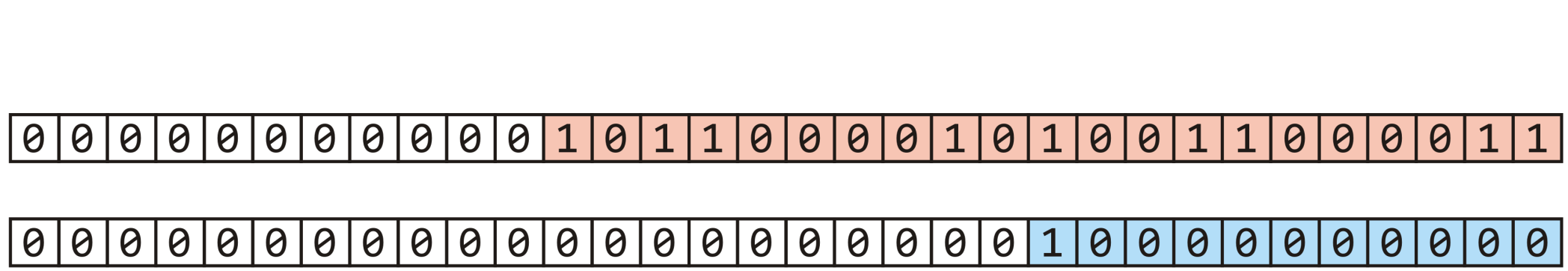 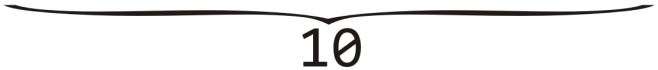 The multiplicative method
9.3.3.1
m = 10
n = 42
Subtracting 1 yields m = 10 ones
		const unsigned int C = 581869333;  // some number

		unsigned int hash_M( unsigned int n, unsigned int m ) {
		    unsigned int shift = (32 – m)/2;
		    return ((C*n) >> shift) & ((1 << m) – 1);
		}
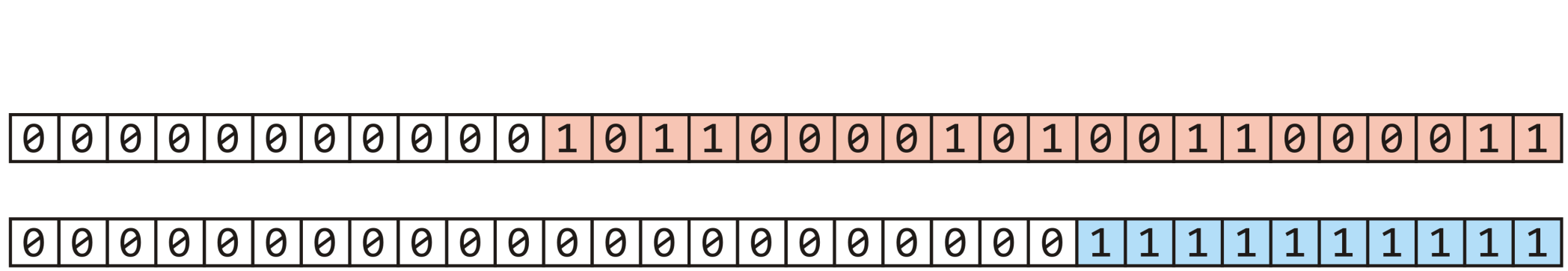 The multiplicative method
9.3.3.1
m = 10
n = 42
Taken the bitwise to clear all but the last 10 bits
		const unsigned int C = 581869333;  // some number

		unsigned int hash_M( unsigned int n, unsigned int m ) {
		    unsigned int shift = (32 – m)/2;
		    return ((C*n) >> shift) & ((1 << m) – 1);
		}
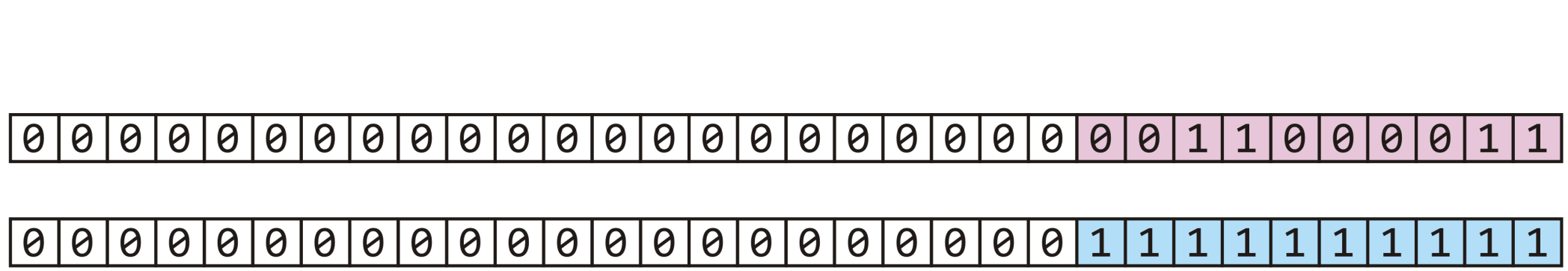 The multiplicative method
9.3.3.1
We have extracted the middle m = 10 bits—a number in 0, …, 1023
		const unsigned int C = 581869333;  // some number

		unsigned int hash_M( unsigned int n, unsigned int m ) {
		    unsigned int shift = (32 – m)/2;
		    return ((C*n) >> shift) & ((1 << m) – 1);
		}
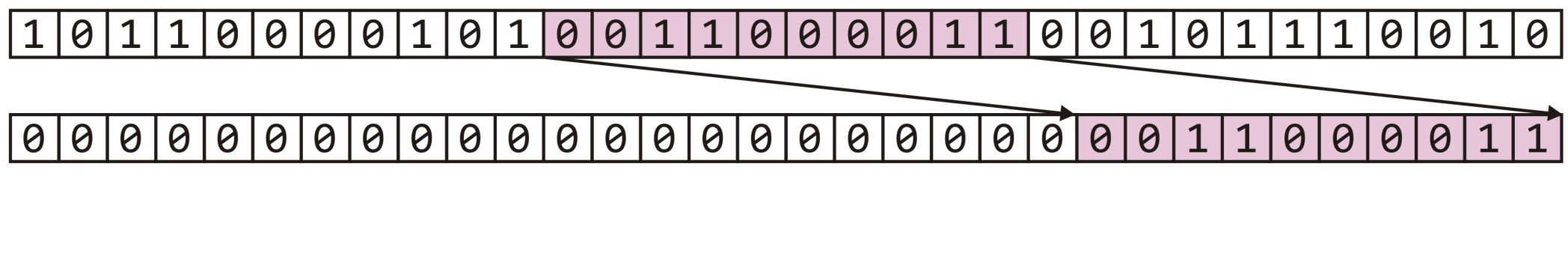 hM(42) = 195
Dealing with signed integers
9.3.4
In some cases (Java) unsigned integers are either not available

	Our function would be implemented as follows:
		int hash_M( int n, int M ) {
		    return n % M;
		}

	Is this sufficient to yield a value on 0, ..., M – 1?
Dealing with signed integers
9.3.4
The modulus operator % satisfies the following equality:
n == M*(n/M) + n%M

	The division operator n/M truncates any factional part
It rounds towards zero

	For positive n and M, this yields positive values:
If n = 13 and M = 8, 13/8 → 1 and 8*1 → 8
	∴ 13 % 8 → 5

	For a negative value of n:
If n = -11 and M = 8, -11/8 → -1 and 8*(-1) = -8
	∴(-11) % 8 → -3
Dealing with signed integers
9.3.4
Our mapping function could be implemented as follows:
		int hash_M( int n, int M ) {
		    int hash_value = n % M;
		    return (hash_value >= 0) ? hash_value : hash_value + M;
		}
Dealing with signed integers
9.3.4
Why + M and not std::abs( M )?
First, adding results in periodicity:




Using the absolute value is not periodic
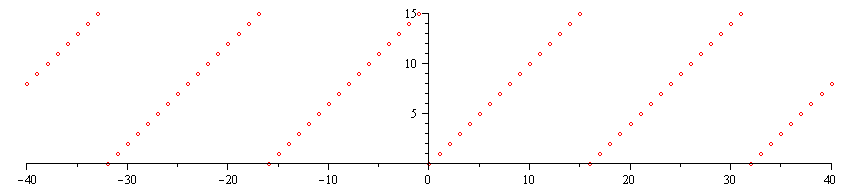 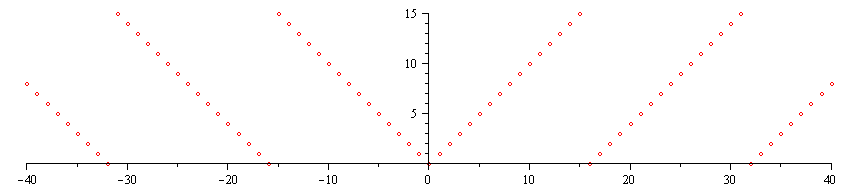 Dealing with signed integers
9.3.4
Also, not all integers have absolute values:
		int main() {
		    int n1 = -2147483648;  // -2^31
		    int n2 = -2147483647;  // -(2^31 – 1)

			cout << std::abs( n1 ) << endl;
			cout << std::abs( n2 ) << endl;
	
		    return 0;
		}

	The output is:
		-2147483648
	    	 2147483647
Summary
This topic covered next step in creating a hash value:
Taking a 32-bit number and mapping it down to 0, …, M – 1
One can use the modulus; however, using the middle m bits of the number times a large prime avoids some weaknesses of the modulus

	We must now deal with collisions: the reality that two objects may hash to the same value
References
Wikipedia, http://en.wikipedia.org/wiki/Hash_function	
[1]	Cormen, Leiserson, and Rivest, Introduction to Algorithms, McGraw Hill, 1990.
[2]	Weiss, Data Structures and Algorithm Analysis in C++, 3rd Ed., Addison Wesley.

	These slides are provided for the ECE 250 Algorithms and Data Structures course.  The material in it reflects Douglas W. Harder’s best judgment in light of the information available to him at the time of preparation.  Any reliance on these course slides by any party for any other purpose are the responsibility of such parties.  Douglas W. Harder accepts no responsibility for damages, if any, suffered by any party as a result of decisions made or actions based on these course slides for any other purpose than that for which it was intended.